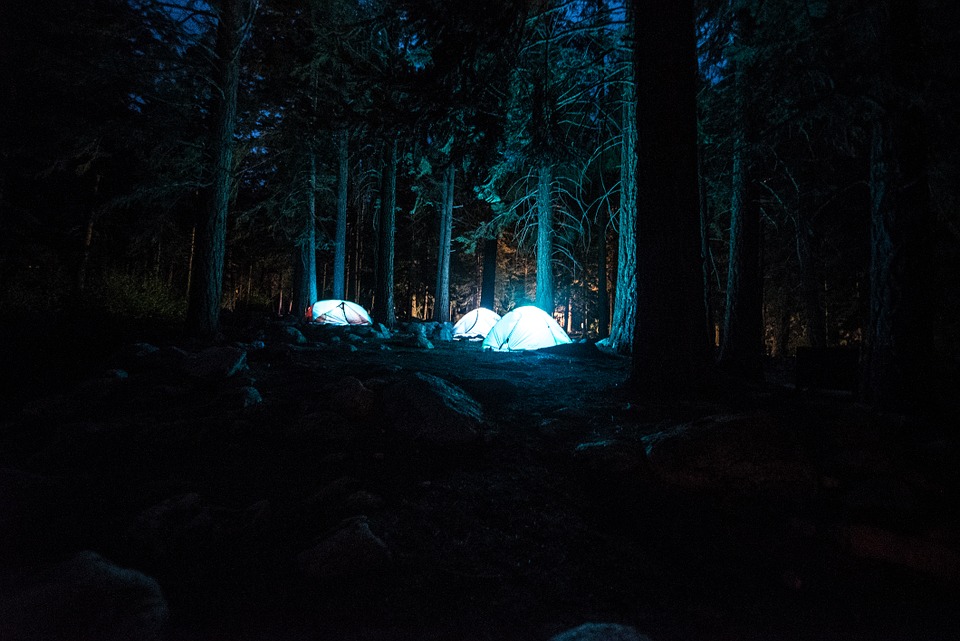 A Camp Adventure
By Addy
The adventure begins…
You arrive at camp and you are so exited you are going with your best friend. The camp director seems really nice. BUT YOU AND YOUR BEST FRIEND ARE IN DIFFERENT CABINS. You either…

Get really mad
Be fine with it and stay you will still be friends
Option 1
You get really mad and you get sent to the camp directors office and she gets really mad.

You apologize

You get really mad
Option 2
You are fine
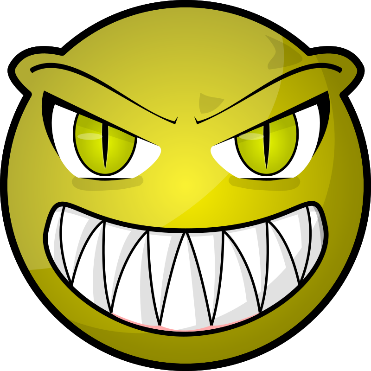 Choice 3
You apologize and have a great time at camp

YOU WIN
For now…
Choice 4
You get really mad and the camp director says you can go out to lunch to cool of. You can go to

Arby’s
Wendy’s
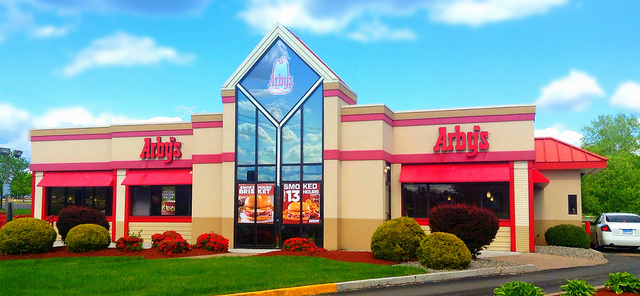 You chose 5
You chose to go to Arby’s and you eat good food

YOU WIN
You chose 6
You go to Wendy's and the food is bad

YOU LOSE